DC Fast Charge System Impact StudyandDistributed Charging Resources
Southern California Edison EPIC Project Summaries
Energy Storage Technologies & Applications Conference
Jordan Smith, P.E.
12 April 2019
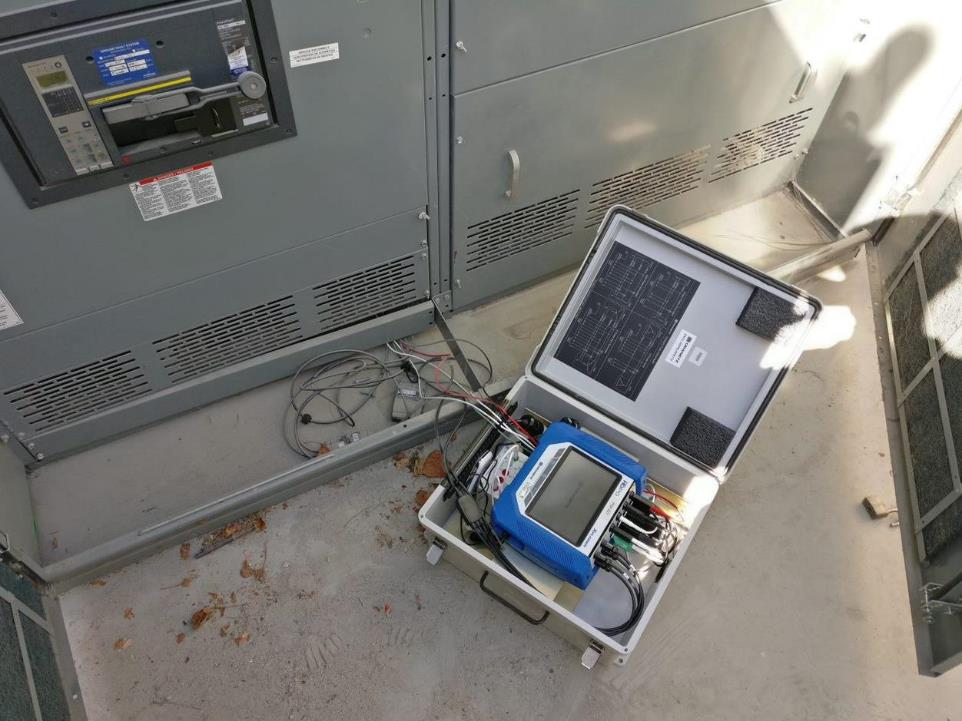 Agenda
Overview of DCFC SI project
Procedures and Measurements
Summary of Findings
Mitigation Measures
Overview of Distributed Charging Resources Project
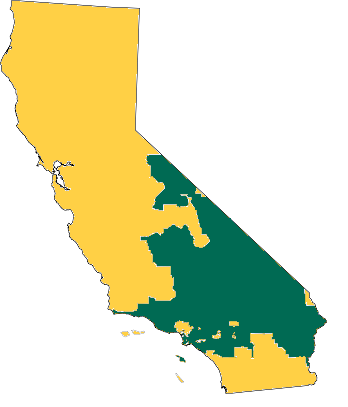 SCE
Service
Territory
Southern California Edison Overview
50,000 square-mile service area
5 million customer accounts
14 million residents
Infrastructure
1.4 million poles
700,000 transformers
103,000 miles of T&D lines
Rate base growth driven by:
Safety and reliability
Distribution Resources Plan
Transmission growth, renewables
State environmental policy
Electric Vehicle charging and Energy Storage
Southern California Edison
3
SCE Pomona Labs – EV Technical Center
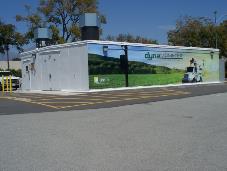 Established in 1993
Quality Management System
Unique in utility history
DOE QTS
Energy storage testing in transportation and stationary fields
Vehicle and power train testing and evaluation
Charging infrastructure evaluation, standards
Fleet support
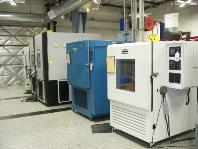 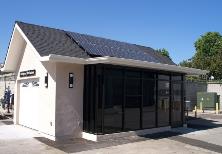 Southern California Edison
4
SCE Transportation Electrification Programs
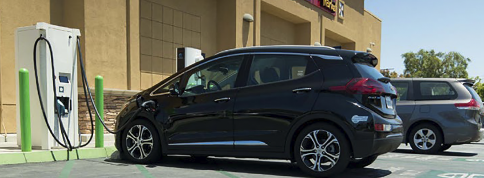 Authorization SB350
Charge Ready Pilot
$22M, 1000 ports
Priority Review Projects
Residential make ready rebates
Transit bus
DCFC
Port of Long Beach crane electrification, electric yard tractors
Charge Ready Transport – $356M, 8490 ports
Novel EV Charging Tariffs – demand charge holiday, aggressive pricing
Charge Ready 2 – Filed application, $760M, 48,000 ports
DCFC SI Project Objectives
Project Objectives
Characterize and understand the effects of concentrated high power EV charging loads on the SCE distribution system
Collect a data set to form the basis for grid modeling to assist distribution system planning to support future transportation electrification growth (7 million EVs, 2030)
As part of the PQ analysis, study the load factor and utilization of the charging plazas to understand coincident demand and load shapes; forecast impact with growth and input to grid planning
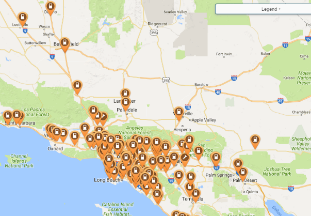 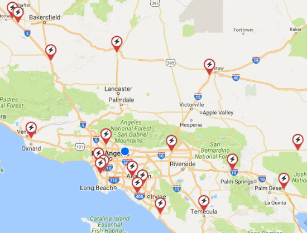 8 Type 2 DCFC Charging Plazas Monitored
7 Type 1 DCFC Charging Plazas Monitored
DCFC SI Project Tasks
Tasks
Install power quality (PQ) equipment at 7 Type 1 and 8 Type 2 fast charger locations
Monitor 1 to 2 months depending on how long it takes to characterize the load, and what anomalies are found
Power Quality Data being Collected:
V, I, P, RP
Energy
Power Factor
Harmonics (IEEE 519 Analysis)
Utilization, Load Factor
Reliability
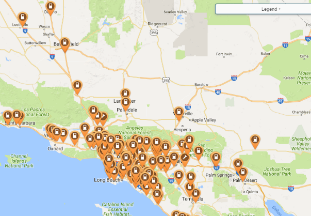 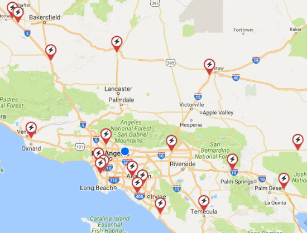 8 Type 2 DCFC Charging Plazas Monitored
7 Type 1 DCFC Charging Plazas Monitored
Procedures:SAE J2894 Power Quality Requirements for PEV Chargers
Parameters defined in J2894/2
Procedures and System Energy Efficiency defined in SAE J2894/2™ 
PQ Effects on the Grid
Effects of the Grid on the System
8
Procedures:SAE J2894 Power Quality Requirements for PEV Chargers
SAE J2894/1™
Procedures and System Energy Efficiency defined in SAE J2894/2™
9
SAE J2894 Grid Events
10
Measurements
Power Cabinet or Unit DCFC
Monitoring equipment is connected to the load side of the main breaker, and monitors current and voltage.
Our monitoring equipment
Sample IEEE 519 Analysis
Max (Continuous) Demand Load Current (IL)
Total Demand Distortion (TDD) is 6.56%
ISC = 5242.9 amps		ISC/IL = 147
Site complies with IEEE 519
High Neutral Current after Phase-Drop
High current spikes followed by high neutral currents for roughly 10 minutes when 1 or 2 of the phases drop
Events typically last around 10 minutes at all the sites, charging not interrupted
Monitored at the output of the main breaker, which means all active chargers may be behaving in a coordinated fashion
Snapshot taken at the start of the event
Snapshot taken from time indicated by red vertical line from the window to the left
Neutral Currents over time
High neutral currents & phase-drop outs seems to happen somewhat periodically, but at varying magnitudes, for a consistent period of time.
Findings – Utilization, Load Factor
Subscription model stations have much higher utilization, load factor
Pay-go model stations can have low utilization
Customer owned integrated or stand-alone energy storage used for managing demand, electricity costs
How will SCE use these results for system planning?
Effect of tariffs
Effect of pricing
Findings – Safety
Equipment ground bonding jumper removed
Safety hazard
Was this an attempt to address reliability?
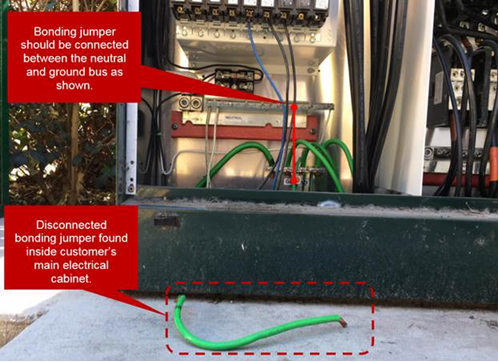 Summary of Findings
High neutral currents found to result at certain stations
Neutral current behavior preceded by a high current spike
Behavior lasts about 10 minutes
These events occur around once per day, and could be associated with normal grid transients, such as occur with capacitor switching
This behavior is not desirable since it could cause further tripping, causes some voltage distortion, and results in load imbalance, which may potentially impact other nearby loads and customers
Normal grid transients – Customer must protect their own sensitive electronic systems with their own appropriate isolation, filtering, storage
Utilization driven by pricing programs, technology
Increases sensitivity around planning
Safety
Technology implications
Safety inspections
TE infrastructure project commissioning
Distributed Charging Resources Project
Project in planning, to start later this year
DC Fast Charge stations or plazas with associated energy storage systems
Approximately 5 locations
Energy storage systems to be sized according to findings of DCFC SI project
Battery to be used for both load management (customer benefit) and as SCE utility system grid managed device
Wires deferral, renewable integration, time shift, PQ
Second life element, partnership with OEMs
Conclusion and Q&A
DCFC SI Publication: EPRI Case Study
Follow in EPIC proceedings
Acknowledgements:
Andrew Ioan, Electrical Engineer
Matt Norwalk, Power Quality Specialist
Contact:
jordan.smith@sce.com